Subject & Object Pronouns
Subject and object pronouns. 
	A. Subject pronouns: 
		1. Used as the subject of a sentence. 
		2. she, he, I, You, it, they, we
	B. Object Pronouns
		1. Used as the object of a verb or preposition.
		2. me, you, him, her, it, us, you, them
Subject Pronouns
Subject pronouns are pronouns that are in the subject of a sentence.
They are used as the subject of the sentence!  (WOW!)
It’s “The Doer!”
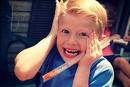 Subject Pronouns!
Example: 
Rita likes books!  She loves them so much!

In this case SHE is the subject pronoun.  It replaces Rita.
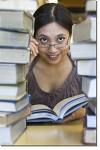 Subject Pronouns
Here are the common subject pronouns:

Memorize these and you shouldn’t have any trouble picking out subject pronouns!
Let’s find some subject pronouns!  (And ONLY the subject pronouns!)
Gwendolyn Brooks writes poems about everyday life; she is very famous.  
She was born in Topeka, Kansas but grew up in Chicago.
In 1949 she wrote a poetry collection called Annie Allen.
I have read the book and the poems fascinate me.
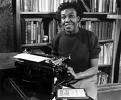 Object Pronouns
An object pronoun is a pronoun in the objective case of a verb or a preposition.   
It’s “The Receiver” of the action
This means two things: 
It is in the predicate of the sentence.
It is either the OBJECT of the preposition or the direct OBJECT.
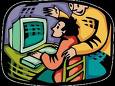 Object Pronouns
Example: 
The burning potato chip truck amuses Olivia.  The potatoes flying everywhere amuse her, too.  
In this case her is the object pronoun.  Her replaces Olivia.
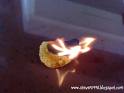 Object Pronouns
Here are the common object pronouns.  
You should memorize these, too.
Let’s find some object pronouns!  (AND ONLY THE OBJECT PRONOUNS!)
Slang and rhythms of jazz and blues are important to her.
The poet Langston Hughes gave her literary advice.  
Brooks taught poetry to student, she was a role model for them.
Brooks’s poems fascinate me.
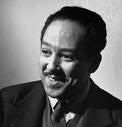 Remember…
Some personal pronouns are used as the subjects of sentences.
Some personal pronouns are used as the objects of verbs (direct objects!) or prepositions!